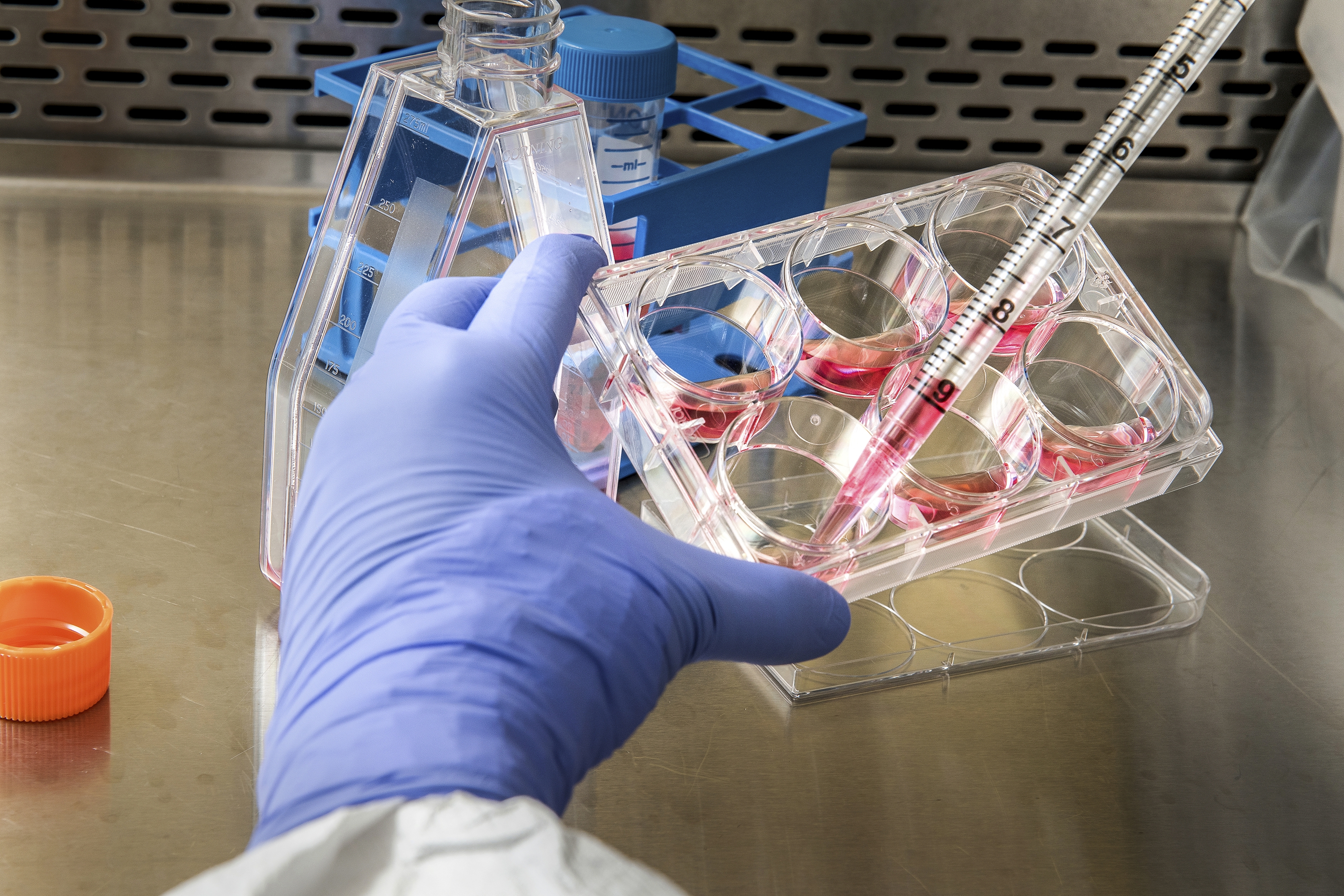 January Presentation
Name
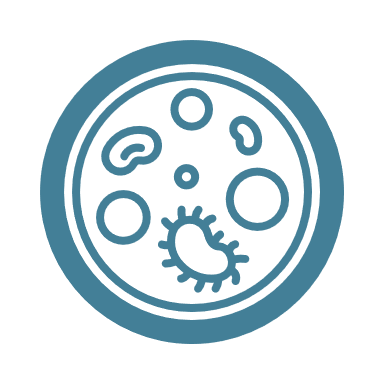 Introduction
Sub Heading Description
Lorem ipsum dolor sit amet, consectetur adipiscing elit. Vestibulum auctor, velit vitae mattis lobortis, ex nisi varius sem, eget tincidunt risus odio a lectus. Cras venenatis odio nec arcu ornare aliquam. Phasellus interdum arcu at justo pretium aliquet.
Lorem ipsum dolor sit amet, consectetur adipiscing elit. Vestibulum auctor, velit vitae mattis lobortis, ex nisi varius sem, eget tincidunt risus odio a lectus. Cras venenatis odio nec arcu ornare aliquam. 

Phasellus interdum arcu at justo pretium aliquet. Integer eu bibendum velit. Integer ut enim turpis. Praesent eget sapien ac quam tincidunt interdum. Proin ipsum nulla, facilisis sed neque sagittis, eleifend volutpat turpis.

Phasellus interdum arcu at justo pretium aliquet. Integer eu bibendum velit. Integer ut enim turpis. Praesent eget sapien ac quam tincidunt interdum. Proin ipsum nulla, facilisis sed neque sagittis, eleifend volutpat turpis.
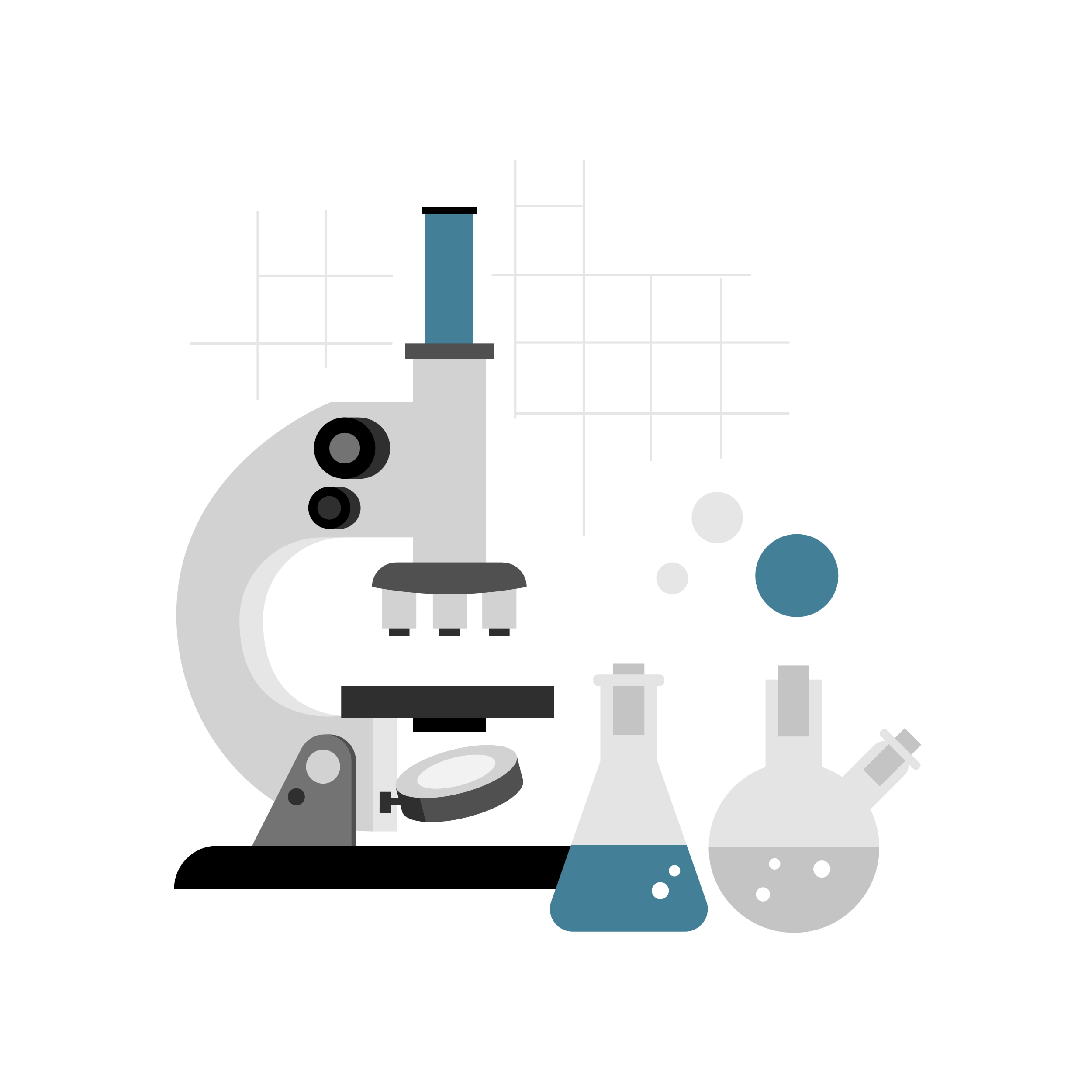 Methods
Part 1

Lorem ipsum dolor sit amet, consectetur adipiscing elit. Vestibulum auctor, velit vitae mattis lobortis, ex nisi varius sem, eget tincidunt
Step 2
 
Lorem ipsum dolor sit amet, consectetur adipiscing elit. Vestibulum auctor, velit vitae mattis lobortis, ex nisi varius sem, eget tincidunt
Step 3

Lorem ipsum dolor sit amet, consectetur adipiscing elit. Vestibulum auctor, velit vitae mattis lobortis, ex nisi varius sem, eget tincidunt
Step 4

Lorem ipsum dolor sit amet, consectetur adipiscing elit. Vestibulum auctor, velit vitae mattis lobortis, ex nisi varius sem, eget tincidunt
Step 5

Lorem ipsum dolor sit amet, consectetur adipiscing elit. Vestibulum auctor, velit vitae mattis lobortis, ex nisi varius sem, eget tincidunt
Lorem ipsum dolor sit amet, consectetur adipiscing elit. Vestibulum auctor, velit vitae mattis lobortis, ex nisi varius sem, eget tincidunt
Results
Results sub headings
Lorem ipsum dolor sit amet, consectetur adi
Lorem ipsum dolor sit amet, consectetur adi
Lorem ipsum dolor sit amet, consectetur adi
Lorem ipsum dolor sit amet, consectetur adi
Lorem ipsum dolor sit amet, consectetur adi
Lorem ipsum dolor sit amet, consectetur adi
Lorem ipsum dolor sit amet, consectetur adi
Lorem ipsum dolor sit amet, consectetur adi
Lorem ipsum dolor sit amet, consectetur adi
Lorem ipsum dolor sit amet, consectetur adi
Lorem ipsum dolor sit amet, consectetur adi
Lorem ipsum dolor sit amet, consectetur adi
Results
Sub headings
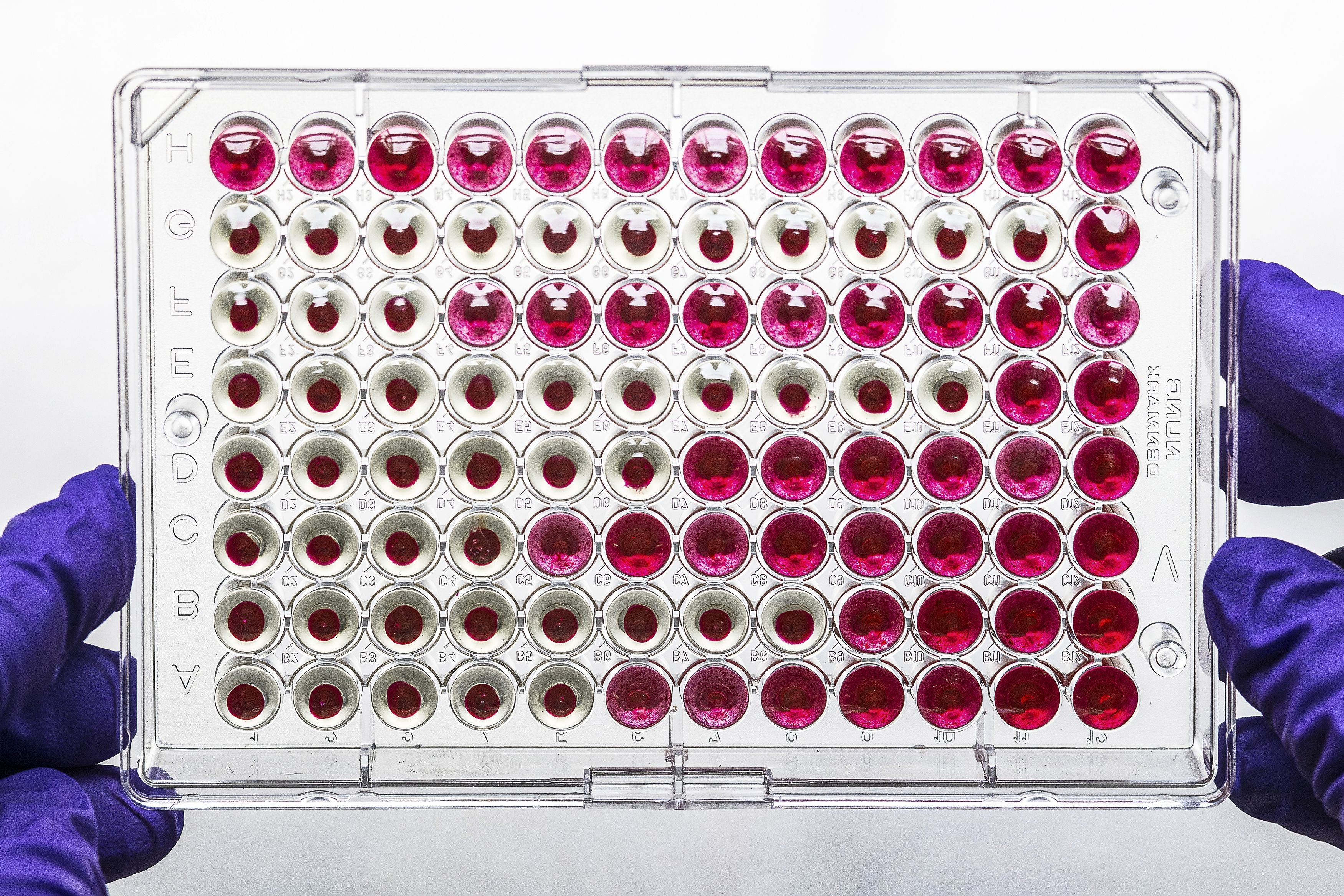 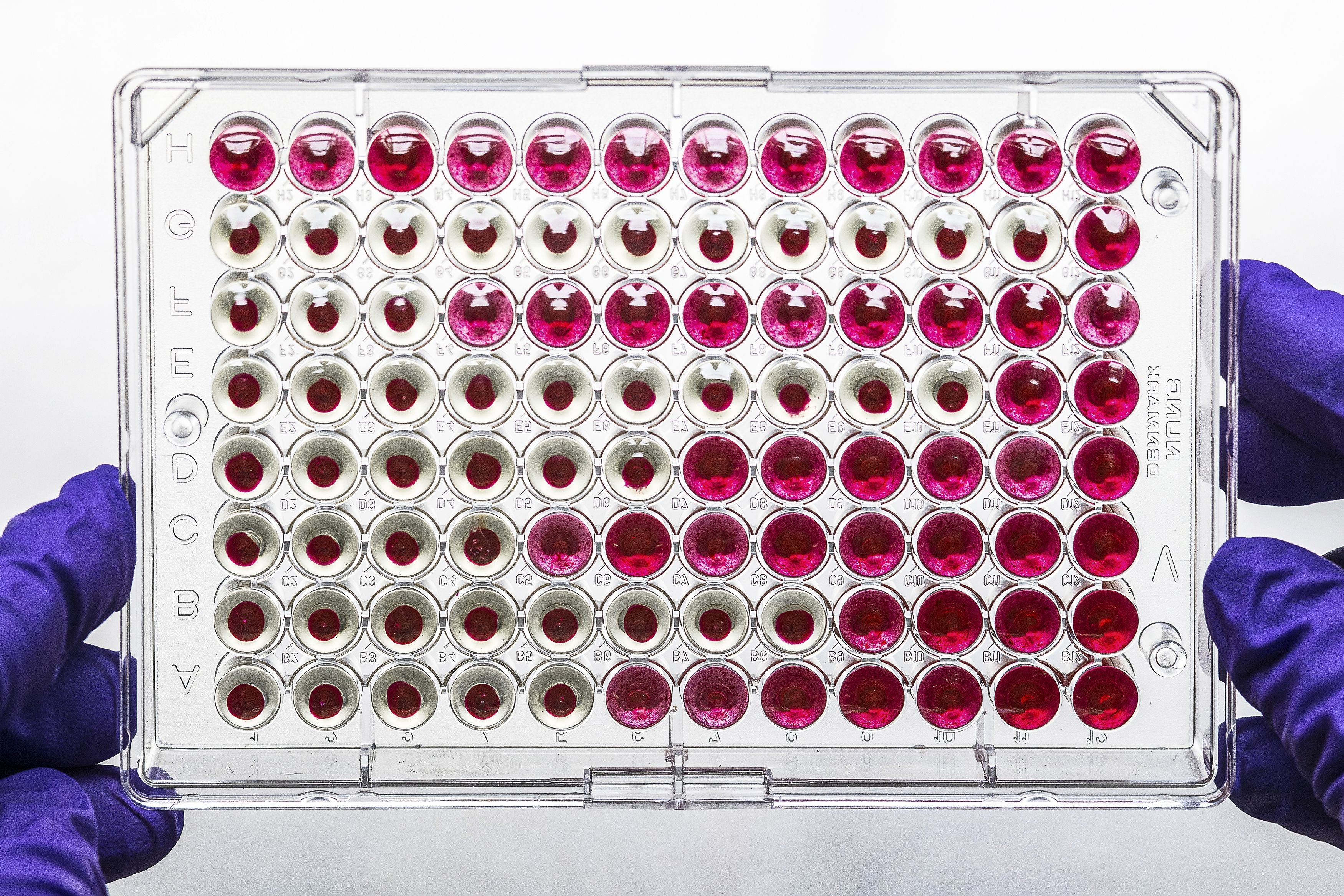 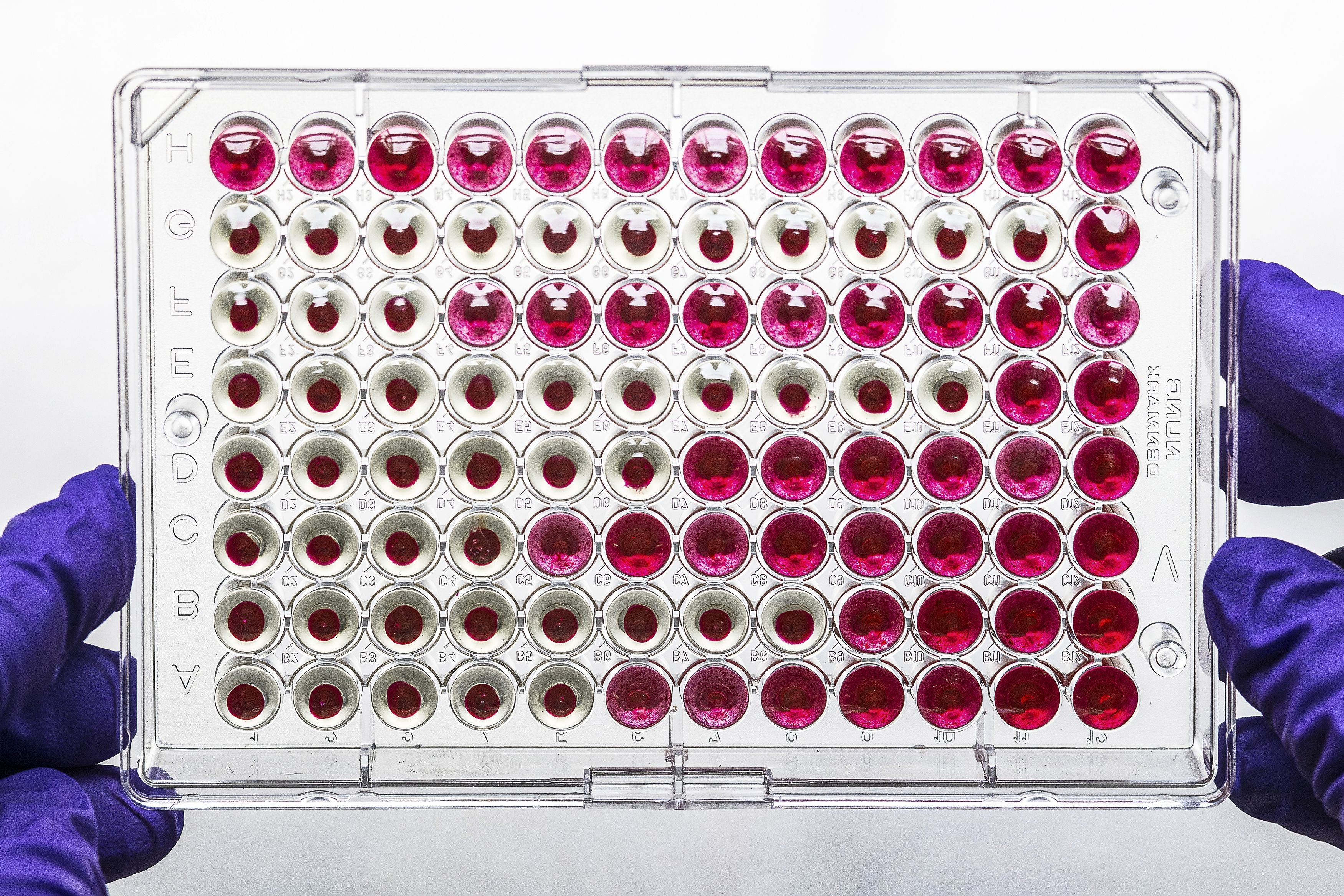 Lorem ipsum dolor sit amet, 
consectetur adipiscing elit. 
Vestibulum auctor, 
velit vitae mattis lobortis,
Discussion
Sub heading on discussion
Lorem ipsum dolor sit amet, consectetur adipiscing elit. Vestibulum auctor, velit vitae mattis lobortis, ex nisi varius sem, eget tincidunt risus odio a lectus. Cras venenatis odio nec arcu ornare aliquam. 

Phasellus interdum arcu at justo pretium aliquet. Integer eu bibendum velit. Integer ut enim turpis. Praesent eget sapien ac quam tincidunt interdum. Proin ipsum nulla, facilisis sed neque sagittis, eleifend volutpat turpis.

Phasellus interdum arcu at justo pretium aliquet. Integer eu bibendum velit. Integer ut enim turpis. Praesent eget sapien ac quam tincidunt interdum. Proin ipsum nulla, facilisis sed neque sagittis, eleifend volutpat turpis.

Phasellus interdum arcu at justo pretium aliquet. Integer eu bibendum velit. Integer ut enim turpis. Praesent eget sapien ac quam tincidunt interdum. Proin ipsum nulla, facilisis sed neque sagittis, eleifend volutpat turpis.
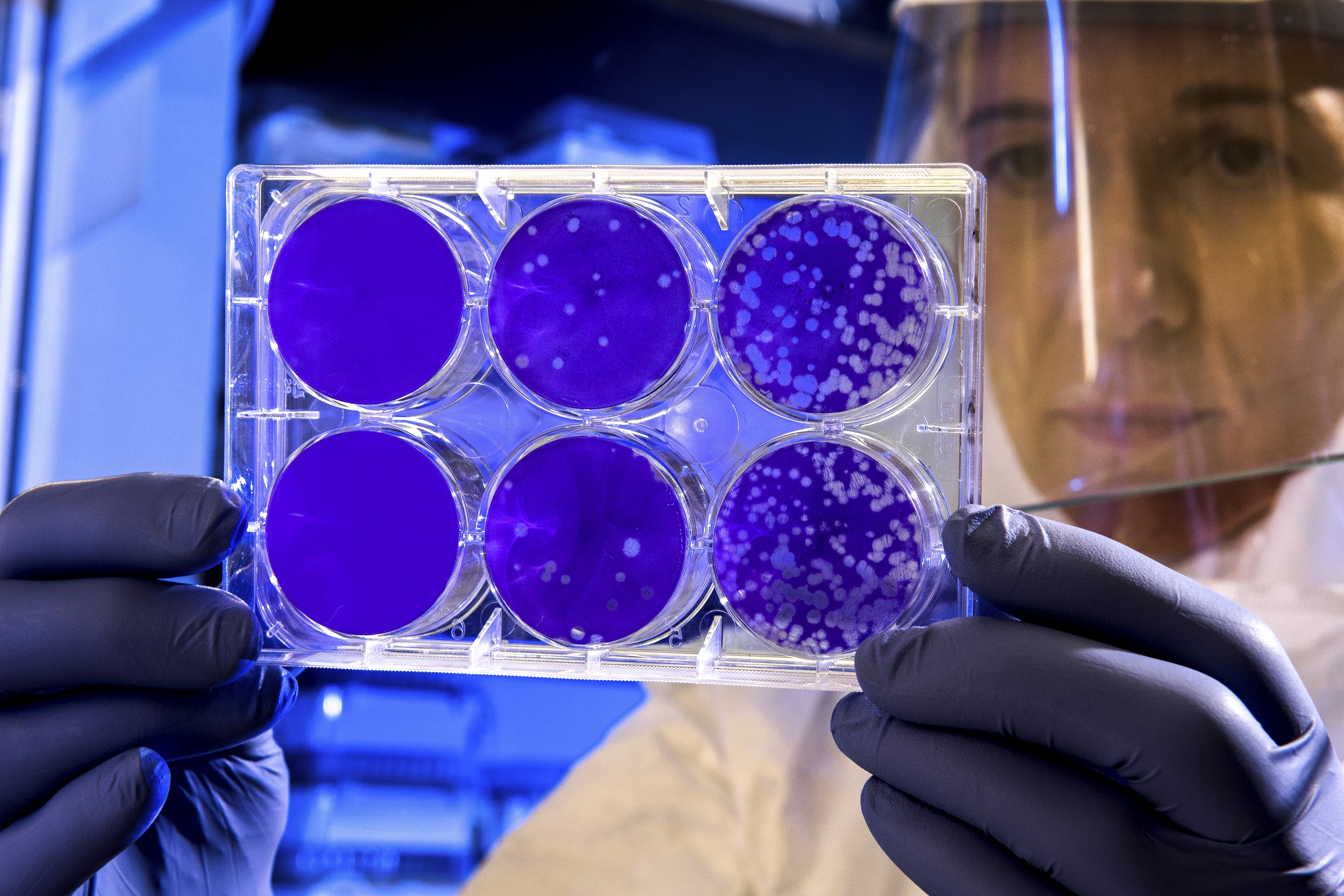 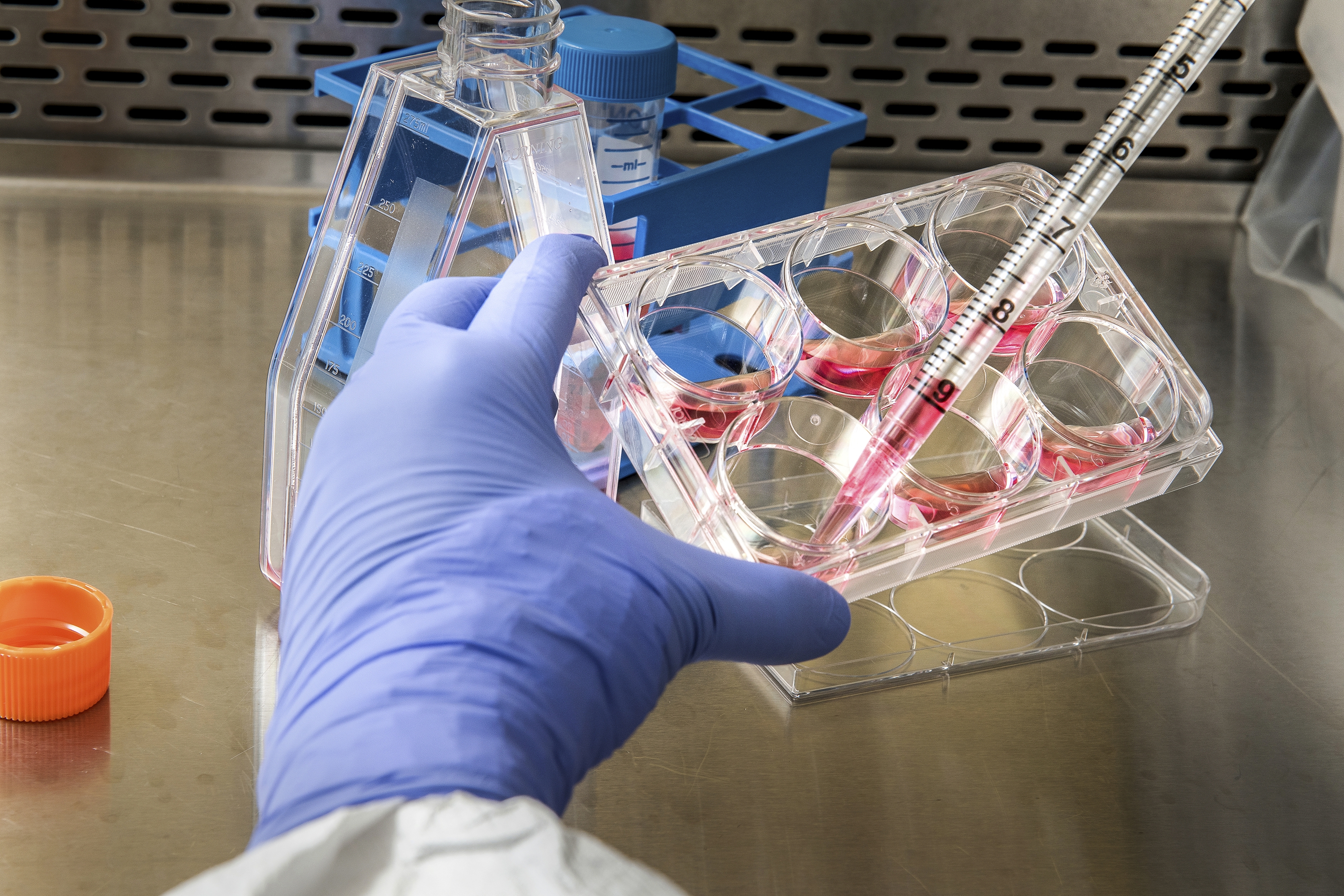 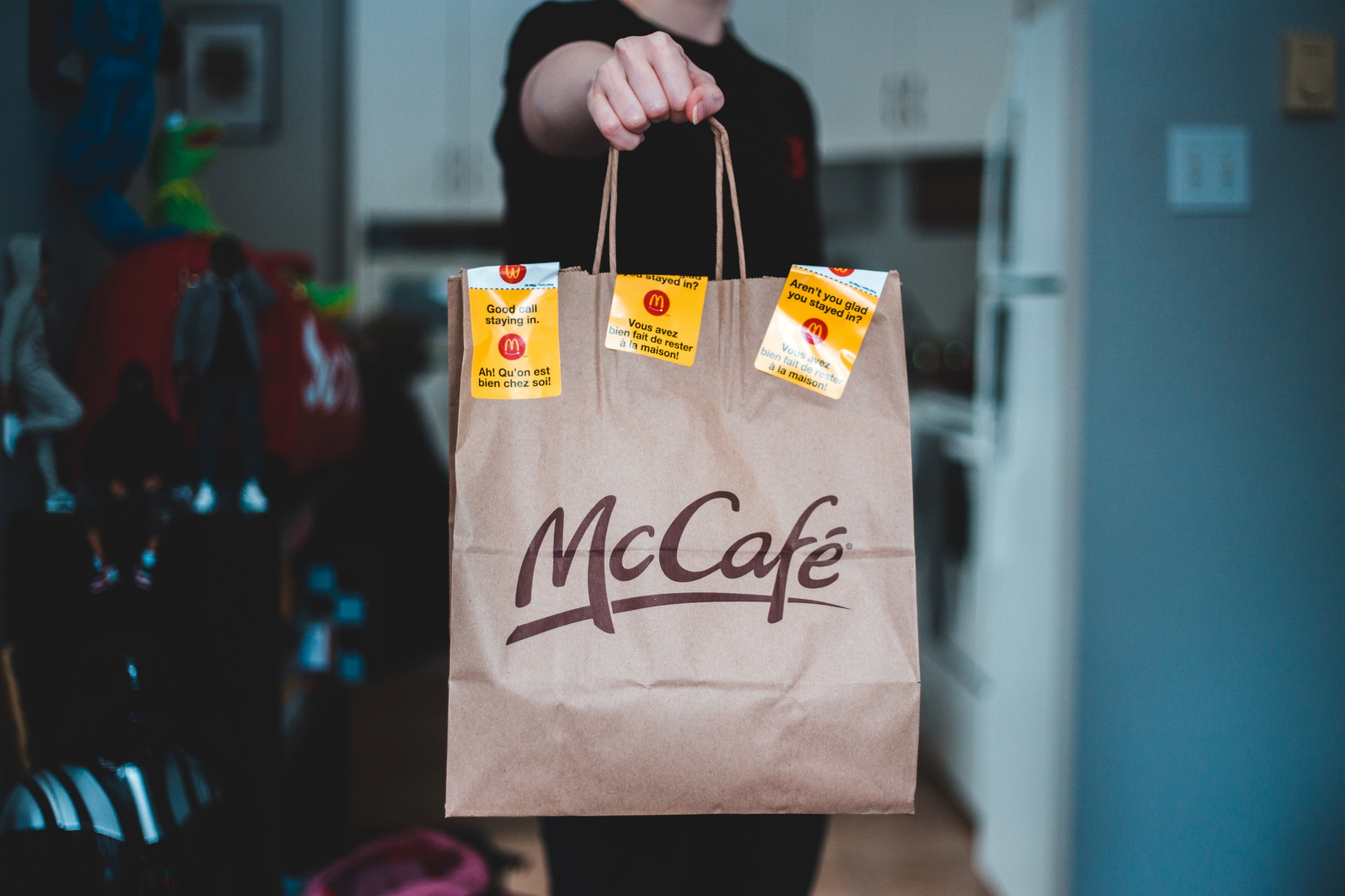 Conclusion
Sub heading for conclusions
Lorem ipsum dolor sit amet, consectetur adipiscing elit. 

Vestibulum auctor, velit vitae mattis lobortis, ex nisi varius sem, eget tincidunt risus odio a lectus. 
Cras venenatis odio nec arcu ornare aliquam. 

Phasellus interdum arcu at justo pretium aliquet. Integer eu bibendum velit. Integer ut enim turpis. Praesent eget sapien ac quam tincidunt interdum. Proin ipsum nulla, facilisis sed neque sagittis, eleifend volutpat turpis.


Phasellus interdum arcu at justo pretium aliquet. Integer eu bibendum velit. Integer ut enim turpis. Praesent eget sapien ac quam tincidunt interdum. Proin ipsum nulla, facilisis sed neque sagittis, eleifend volutpat turpis.
Phasellus interdum arcu at justo pretium aliquet. Integer eu bibendum velit. 
Integer ut enim turpis. Praesent eget sapien ac quam tincidunt interdum. 
Proin ipsum nulla, facilisis sed neque sagittis, eleifend volutpat turpis.